報告の系統
【別紙５－１】
①第１報：原則事故発生当日（遅くとも事故発生翌日）
②第２報：原則１ヶ月以内程度　等
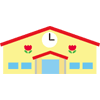 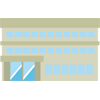 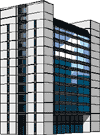 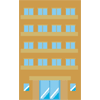 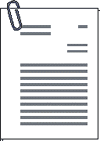 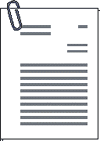 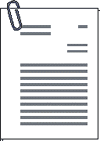 特定教育・保育施設
特定地域型保育事業者
延長保育事業者
放課後児童クラブ
ファミリー・サポート・センター事業者
都道府県
市区町村（※）
こども家庭庁・文部科学省
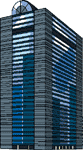 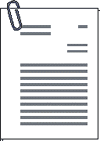 ※指定都市・中核市を含む。
第１報：原則事故発生当日（遅くとも事故発生翌日）
消費者庁
①第１報：原則事故発生当日（遅くとも事故発生翌日）
②第２報：原則１ヶ月以内程度　等
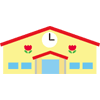 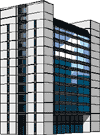 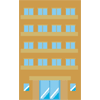 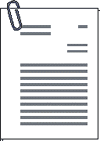 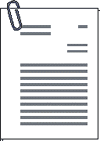 文部科学省
都道府県・国立大学法人等
幼稚園
（特定教育・保育施設でないもの）
特別支援学校幼稚部
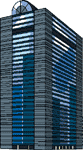 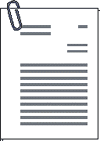 第１報：原則事故発生当日（遅くとも事故発生翌日）
消費者庁
報告の系統
【別紙５－２】
①第１報：原則事故発生当日（遅くとも事故発生翌日）
②第２報：原則１ヶ月以内程度　等
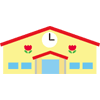 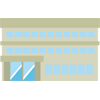 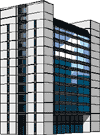 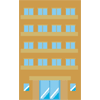 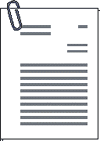 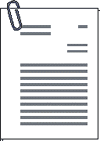 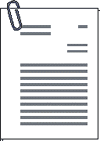 子育て短期支援事業者
一時預かり事業者
病児保育事業者
（指定都市・中核市・児童相談所設置市以外の市区町村から委託等をされた場合）
こども家庭庁
都道府県
市区町村
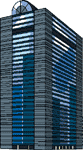 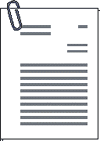 第１報：原則事故発生当日（遅くとも事故発生翌日）
消費者庁
①第１報：原則事故発生当日（遅くとも事故発生翌日）
②第２報：原則１ヶ月以内程度　等
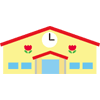 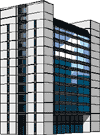 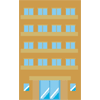 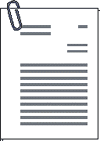 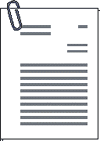 子育て短期支援事業者
一時預かり事業者
病児保育事業者
（上記以外の場合）
こども家庭庁
都道府県（※）
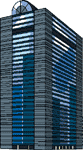 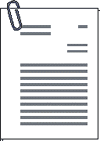 ※指定都市・中核市・児童相談所設置市を含む。
第１報：原則事故発生当日（遅くとも事故発生翌日）
消費者庁
報告の系統
【別紙５－３】
①第１報：原則事故発生当日（遅くとも事故発生翌日）
②第２報：原則１ヶ月以内程度　等
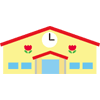 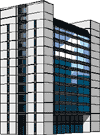 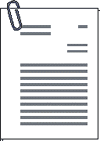 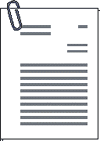 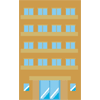 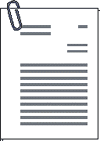 こども家庭庁
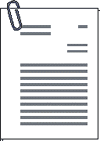 都道府県（※）
企業主導型保育施設
（認可外保育施設）
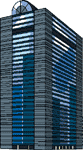 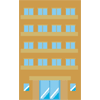 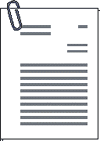 消費者庁
※指定都市・中核市・児童相談所設置市を含む。
（企業主導型保育施設は、併せて公益財団法人児童育成協会に通知すること。）
児童育成協会
第１報：原則事故発生当日（遅くとも事故発生翌日）
第１報：原則事故発生当日（遅くとも事故発生翌日）
①第１報：原則事故発生当日（遅くとも事故発生翌日）
②第２報：原則１ヶ月以内程度　等
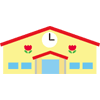 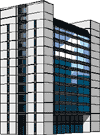 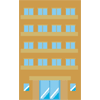 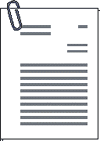 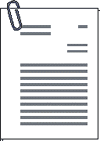 都道府県（※２）
認可外保育施設（※１）
こども家庭庁
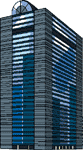 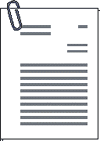 ※１認可外の居宅訪問型保育事業者を含む。
　　（企業主導型ﾍﾞﾋﾞｰｼｯﾀｰ等利用支援事業の実施事業者は、併せて全国保育サービス協会に通知すること。）
※２指定都市・中核市・児童相談所設置市
を含む。
消費者庁